A magvető példázata
Áldás, Békesség!
Kedves Szülők!
Kérjük, hogy segítsenek a gyermeküknek a hittanóra tananyagának az elsajátításában!

Fontos technikai információ:

A PPT-t diavetítésben érdemes nézni, mert akkor a linkek egyszerű kattintásra is működnek!
DIGITÁLIS HITTANÓRA
A digitális hittanórán szükség
lesz:
Stabil és folyamatos Internet kapcsolatra,
Üres lapra vagy hittanfüzetre,
Ceruzára és/vagy tollra,
Kamerás mobiltelefonra az írásos feladatok fotózásához!
Javaslat: A PPT fájlok megjelenítéséhez használják a WPS Office ingyenes verzióját (Letölthető innen: WPS Office letöltések). Az alkalmazás elérhető Windows-os és Android-os platformokra is!
Kezd a digitális hittanórát az óra eleji imádsággal!
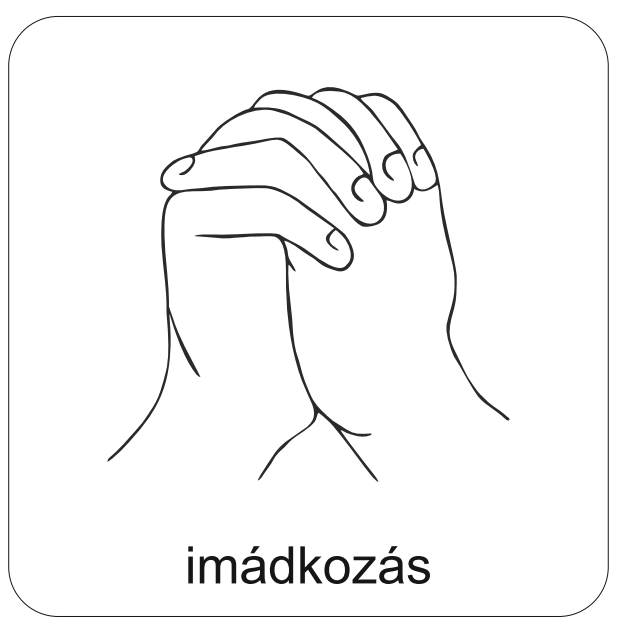 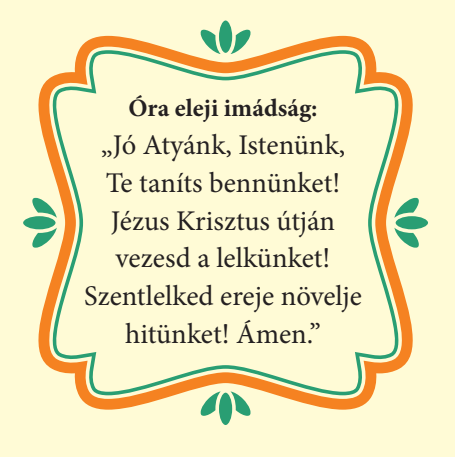 A mai digitális hittanórán arról lesz szó, hogy
nyitottan kell fogadnunk Isten szavát!
Nézd meg a következő kisfilmet!
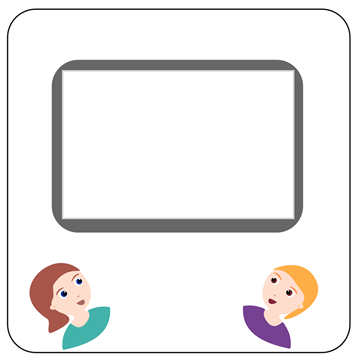 Ide klikkelj! 
A magvető
Tudod-e? 
Az élet elengedhetetlen feltételei közé tartozik a megfelelő élelem. 
Ahhoz, hogy jó legyen a termés szükség van esőre, napsütésre és jó földre is. Sajnos nem minden talaj alkalmas a földművelésre. Még a jó földet is folyamatosan és gondosan művelni kell, hogy teremni tudjon.
Jézus korában nem a vetés előtt szántották fel a földet, hanem azután, hogy a magokat a földre szórták. A magvető széles mozdulatokkal vetett.
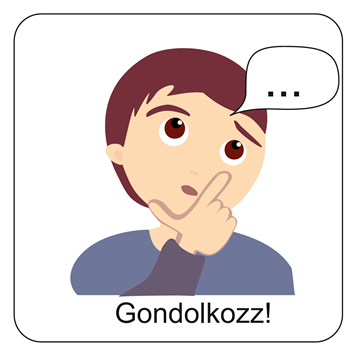 Emlékszel még?
Mire emlékszel a példázat kifejezésről? 

Egy kis segítséget is kaphatsz a következő dián!
Jézus példázatok segítségével tanított!
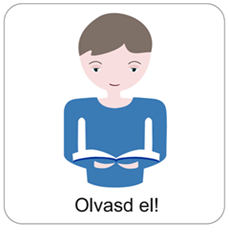 Mi az a példázat? 
A Példázat kifejezés a görög Parabolé szóból ered.  Olyan beszédmódot jelöl, amellyel az előadó vagy tanító a gondolatokat szóképekkel, hasonlatokkal, példatörténetekkel szemlélteti, illusztrálja. Ezzel a módszerrel segíti a tanítás megértését. 
Ez a beszédmód a vallásos tanítás és költészet jellegzetes formája volt. Jézus is gyakran használta ezt a beszédmódot tanításaihoz. 
A példázat egy elbeszélt példatörténet; Ilyen a magvető példázata is.
Itt egy földművelésből vett példával szemlélteti Jézus, hogyan kell fogadnunk Isten Igéjét!
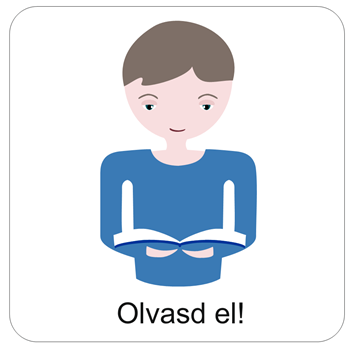 Jézus ebben a példázatban a jó és a terméketlen földről tanít!
Figyelmesen olvasd el a szöveget!
Ide kattints az online Bibliához! (Máté 13,1-23)
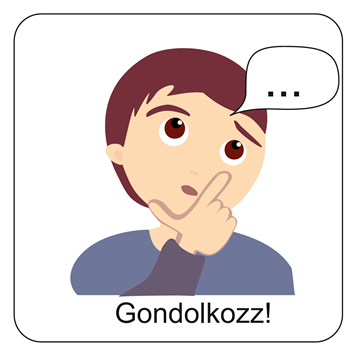 Elemezd az olvasott szöveget a kérdések segítségével !
Hová estek a magok Jézus példázatában? 
Mi lett a magokkal? 
Sorold fel és írd le a füzetedbe az összes lehetőséget a történetből! Illusztrációt is készíthetsz!
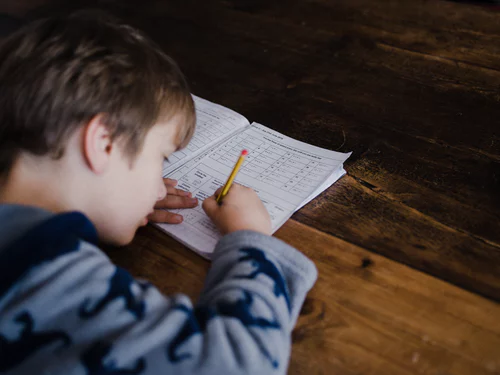 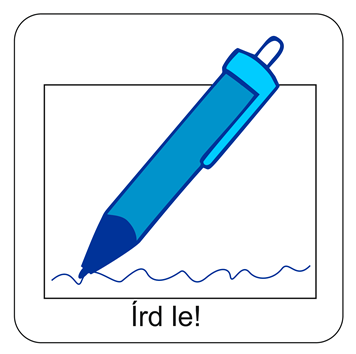 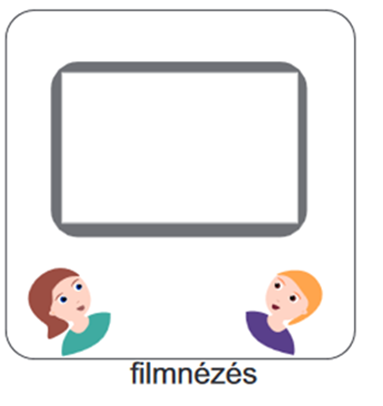 Nézd meg itt az animációs  kisfilmet a Magvetőről!
Figyeld meg jól azt, 
hogy mi történik a magocskákkal a különböző helyeken?
Jézus megmagyarázta a példázatot!
Az emberek így mi is különbözőképpen fogadhatjuk Jézus tanítását! 
A föld itt ebben a példázatban az ember szívét jelenti.
	A mag Isten Igéjére utal.  A magvető pedig Jézus.
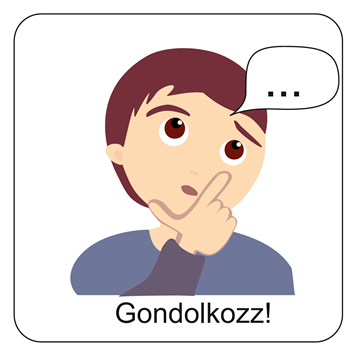 Szerinted, hogyan teheted „jó földdé” a szívedet? 
Mit kell tenned ezért?
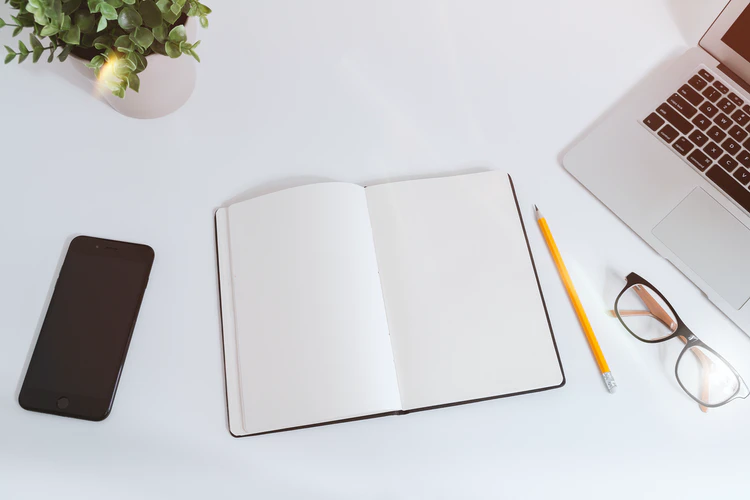 Ötleteidet fogamazd meg és írd le a füzetedbe!
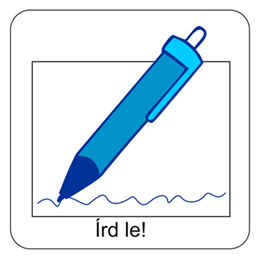 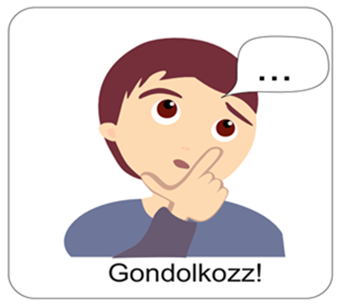 Jól jegyezd meg!
Ha Jézus tanítása szerint élünk, akkor teremhet az életünk! 
A szívünket folyamatosan gondozni kell, nyitottan kell tartani, hogy Jézus üzenete megfoganjon benne!
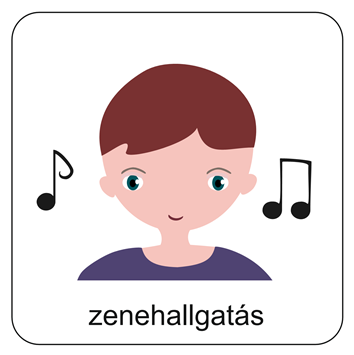 Hallgass meg egy dalt!
Kattints a címre!

Itt a szívem!
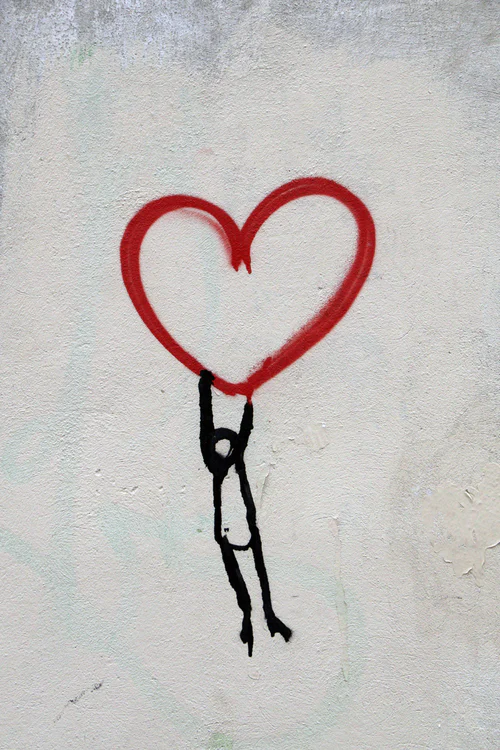 A következő dián találod az online feladatot!
Lapozz!
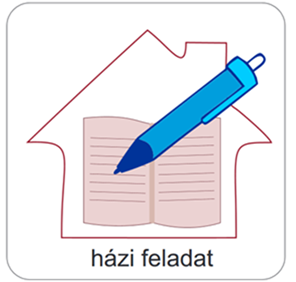 Készítsd el az online feladatot!
Az online feladatokat itt találod!
Kis technikai segítség a feladatok kitöltéséhez:
1. Diavetítésben nézd ezt a diát!
2. Kattints a pirossal aláhúzott szövegre!
3. A felugró ablakba írd be a teljes neved! (Nincs szükség regisztrálni!)
4. Töltsd ki a feladatokat!
5. Ha kész vagy, nyugodtan bezárhatod a böngészőt! (A rendszer automatikusan elmenti feladataidat!)
Mi Atyánk, aki a mennyekben vagy, szenteltessék meg a te neved,jöjjön el a te országod, legyen meg a te akaratod, amint a mennyben, úgy a földön is;Mindennapi kenyerünket add meg nekünk ma,és bocsásd meg vétkeinket, miképpen mi is megbocsátunk az ellenünk vétkezőknek;És ne vígy minket kísértésbe, de szabadíts meg a gonosztól;Mert tied az ország, a hatalom és a dicsőség mindörökké.Ámen.(Mt 6,9-13)
A digitális hittanóra végén így imádkozz!
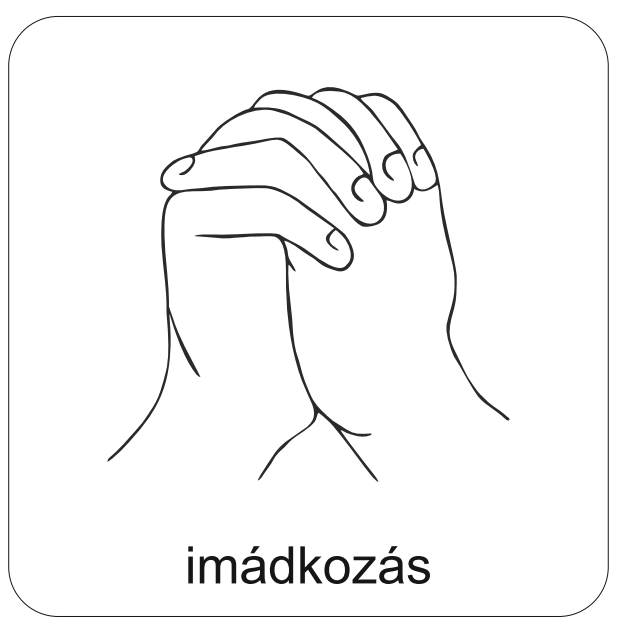 Kedves Hittanos! 
Várunk a következő digitális hittanórára!
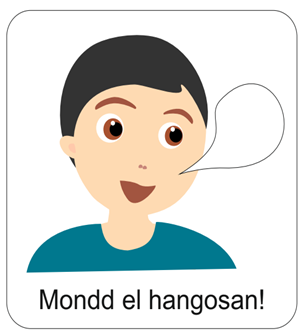 Áldás, Békesség!
Tanuld meg ezt az aranymondást!
Mond el hangosan is!
Szólj Uram, mert hallja szolgád!
1 Sámuel 3,10.
Kedves Szülők!
Köszönjük a segítségüket!
Isten áldását kívánjuk ezzel Igével!
A PPT-ben felhasznált képek a www.unsplash.com internetes oldalon találhatóak és ingyenesen letölthetök!